MIASS241.1
MATHÉMATIQUES 4 APPLIQUÉES AUX SCIENCES SOCIALES
© El Hadj Touré, Ph D. Sociologie
Département de sociologie, UGB
Leçon 3
Test du chi-carré
12:38
1
Test du chi-carré
Justification: exemple (Fox:130)
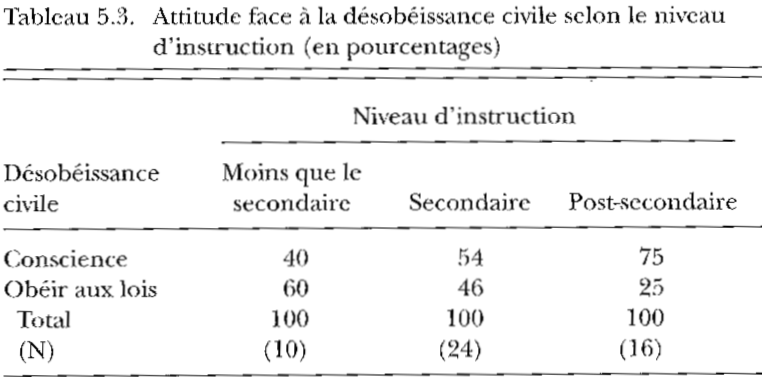 n = 50
12:38
2
Test du chi-carré
Justification: explication
L’analyse des tableaux bivariés (ATB) est approximative 
Elle repose sur l’examen des différences en points de % entre les catégories de la VI: ce qui est sujet à diverses interprétations et conduit à examiner quelques % pour pouvoir conclure
Elle porte uniquement sur des données d’échantillon n
Elle ne renseigne pas sur la signification statistique de la relation (ou différences), c.à.d à l’échelle de la population N 
Pour approfondir l’ATB (en termes précision et certitude), le test d’indépendance du chi-carré est approprié
Une seule mesure qui capte toutes les différences dans n et qui aide à établir si ces différences sont généralisables à N
12:38
3
Au programme
Comment approfondir l’analyse de tableaux reliant deux variables qualitatives ou discrètes à l’aune du chi-carré?
Justifier, définir et effectuer un test d’hypothèse du chi-carré (prononcé «ki-carré») sur des données de tableaux croisés
Déterminer la signification statistique d’une relation à l’aide des valeurs calculée et critique du chi-carré
Déterminer la signification réelle d’une relation à l’aide des mesures d’association comme le coefficient de contingence C
Connaître quelques précautions à prendre dans l’utilisation de ces techniques statistiques
Remue-méninges et exercices « éclair »
12:38
4
Test de validation d’hypothèses
Hypothèse de recherche & hypothèses statistiques
Connaissant une hypothèse de recherche concernant N, le test d’hypothèse aide à savoir si ce paramètre supposé de N est validé par une statistique de n (recherches surtout)
L’hypothèse de recherche doit être traduite en 2 hypothèses statistiques pour qu’elle soit intelligible au raison. inférentiel 
H0 : Hypothèse nulle (égalité)       Objet du test statistique
Pas de relation entre le sexe et le revenu dans N (égalité entre hommes et femmes quant à leur revenu moyen: mh=mf ou mh-mf=0)
H1 : Hypothèse alternative (différence)       Hypothèse du chercheur 
Il y a relation entre le sexe et le revenu dans N (différence entre  hommes et femmes quant à leur revenu moyen: mh≠mf ou mh-mf≠0)
5
12:38
Logique des tests d’hypothèse
Analogie avec la décision d’un jury
On cherche à rejeter l’hypothèse  nulle H0, mais on n’est jamais à l’abri d’erreur quant au rejet ou à l’acceptation
Un jury de recrutement peut commettre deux types d’erreur:
Rejeter un candidat alors qu’il est bon
Rejeter H0 alors qu’elle est vraie (erreur de type I)
Accepter un candidat alors qu’il est mauvais
Accepter H0 alors qu’elle est fausse (erreur de type II)
Toutefois, on peut déterminer la probabilité de commettre une erreur en rejetant H0 (type I): c’est l’objet des tests d’hypothèse.
6
12:38
Test du chi-carré
Exemples de questions de recherche bivariées
Les questions sont similaires à celles qui justifient l’ATB: Y a-t-il une relation significative dans la population entre…
le sexe (X) et la préférence quant au genre de films (Y)?
la région (X) et la préférence politique (Y)?
la classe sociale (X) et la fréquentation des musées (Y)?
la présence d’un trouble mental et l’usage de drogue?
le niveau d’instruction (X) et la désobéissance civile (Y)?
     Les deux variables (X et Y) doivent être de type qualitatif ou discret, leurs valeurs devant être peu nombreuses
12:38
7
Test du chi-carré
Définition
Le chi-carré est un test d’hypothèse: on cherche à valider un paramètre supposé de N à l’aide d’une statistique de n
À l’aide d’un tableau bivarié, cette statistique compare les fréquences observées et les fréquences théoriques
Les fréquences observées renvoient aux fréquences réelles obtenues à partir des données d’échantillon n
Les fréquences théoriques, ou anticipées, sont les fréquences auxquelles on devrait s’attendre dans le cas d’une absence de relation entre les deux variables dans la population N
Les différences observées sont-elles assez importantes pour ne pas être dues au hasard de l’échantillonnage?
12:38
8
Test du chi-carré
Logique & hypothèses statistiques
Si les fréquences théoriques traduisent une absence de relation entre deux variables dans N et qu’elles sont similaires aux fréquences observées (n), alors on peut croire qu’il n’y a vraiment pas de relation (hypothèse nulle)
H0 : Il n’y a pas de relation entre l’instruction et la désobéissance civile N  (toujours objet du test statistique!)     pas de différences
En revanche, si les fréquences observées s’écartent suffisamment des fréquences théoriques, on peut croire qu’il y a une relation (hypothèse alternative ou rivale)
H1 : Il y a une relation entre l’instruction et la désobéissance civile N (souvent objet de la recherche)     différences (dépendance)
12:38
9
Test du chi-carré
Simulation pour calculer les fréquences théoriques ft
Fréquences observées (réelles): relation 




Fréquences théoriques (attendues): aucune relation
Pour chaque cellule du tableau, multiplier les deux totaux marginaux et diviser par le nbre de cas n
12:38
10
Fréquences théoriques
Calcul des fréquences théoriques|attendues (Fox:157)
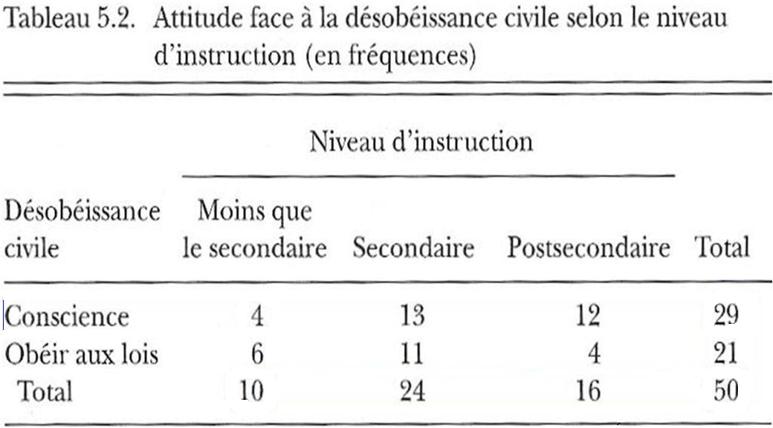 Total rangée
(9,3)
(5,8)
(13,9)
(6,7)
(10,1)
(4,2)
(24)
(16)
(10)
12:38
11
Total colonne
Grand total
Fréquences théoriques
Fréquences théoriques|attendues en % (Fox:157)
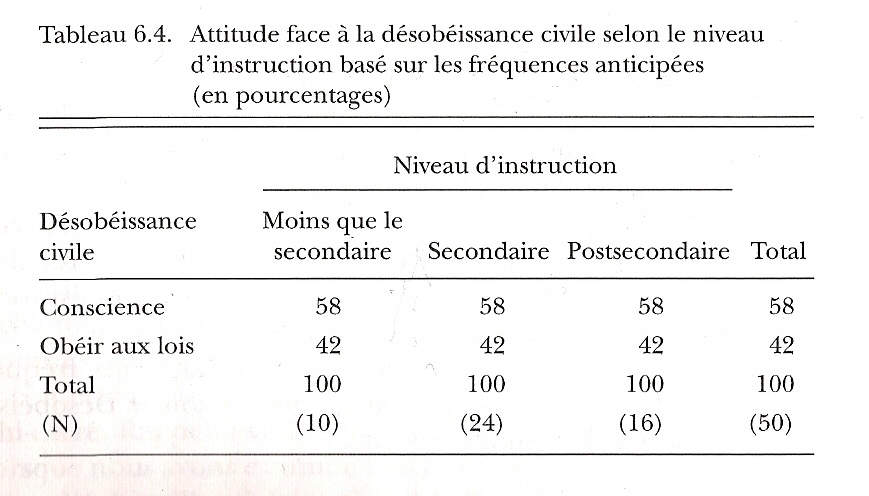 Les pourcentages illustrent parfaitement l’absence de relation. Leur utilisation, toutefois, s’arrête là!
12:38
12
Test du chi-carré
Formule de calcul et de définition
c 2 =    Σ     fo – fa  2
				            fa
		c 2  = chi-carré
		fo    = fréquence observée ou réelle de chaque cellule
		fa    = fréquence attendue ou théorique de chaque cellule
Autrement dit, 
Soustrayer la fréquence observée par la fréquence attendue pour chaque cellule
Élever au carré chacune des différences
Diviser chaque différence au carré par la fréquence attendue
Additionner tous ces chiffres pour toutes les cellules
12:38
13
Test du chi-carré
Tableau du calcul du chi-carré (Fox:159)
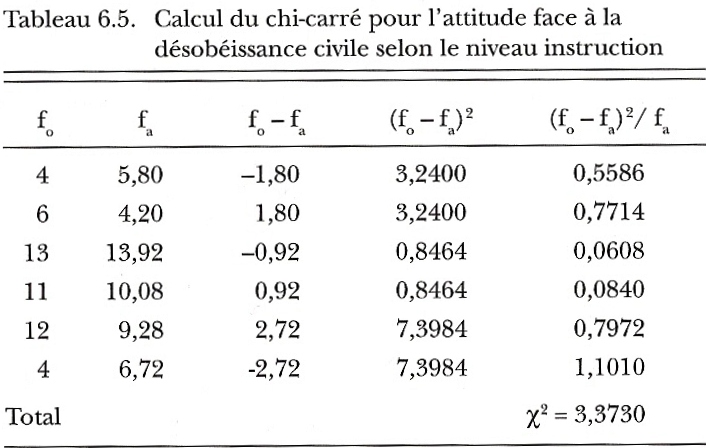 +
+
Σ
+
+
+
=
12:38
14
Test du chi-carré
Interprétation statistique
Pour interpréter le c2 calculé, il faut le comparer à une  valeur critique qui traduit l’absence de relation dans la population (table de la distribution d’échantillonnage du c2)
La valeur critique du chi-carré est en quelque sorte une constante qui dépend de deux paramètres:
le seuil de signification (risque d’erreur a = 0,05 ou 5%) 
les degrés de liberté (dl) du chi-carré dl= (r-1) (c-1)
Lorsque r et c sont le nombre de rangées et de colonnes
Pour le tableau 2 X 3 présenté plus haut, 
	                          dl=  (2-1) (3-1) = 2
12:38
15
Test du chi-carré
Table statistique du c2 (Fox:343)
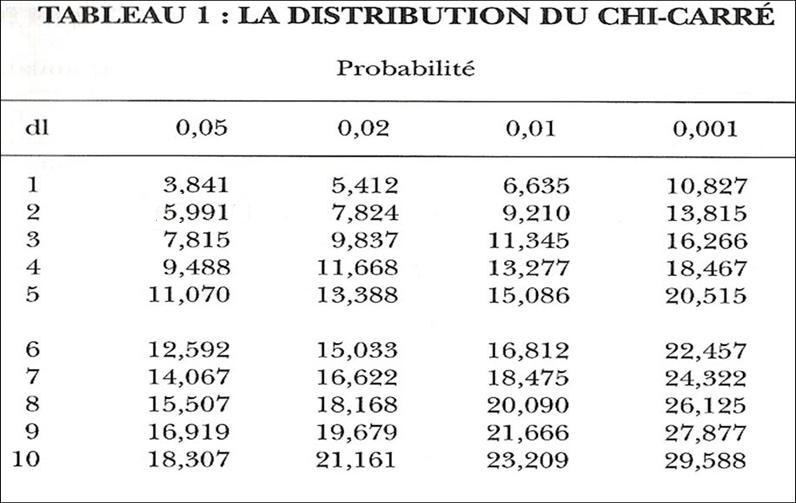 Seuil de signification ou niveau de risque d’erreur a
Degrés de liberté
12:38
16
Test du chi-carré
Table statistique du c2 : lire et prendre une décision
Elle présente la valeur critique (minimale) du chi-carré nécessaire au rejet de l’hypothèse nulle à un seuil de signification a  et pour un degré de liberté dl donnés
Comment déterminer la signification (stat.) d’une relation?
Retrouver les dl dans la colonne de gauche de la table
En allant vers la droite de la table, déterminer la valeur critique qui correspond au seuil de signification considéré
Si le chi-carré calculé est  ≤ à la valeur critique, il faudra accepter H0 et conclure à une absence de relation
Si le chi-carré calculé est  > à la valeur critique, il faudra  rejeter H0 pour accepter H1 et conclure à l’existence d’une relation
12:38
17
Test du chi-carré
Illustration graphique de la décision
c 2calculé se situe dans la zone d’acceptation de H0
Distribution d’échantillonnage du c2
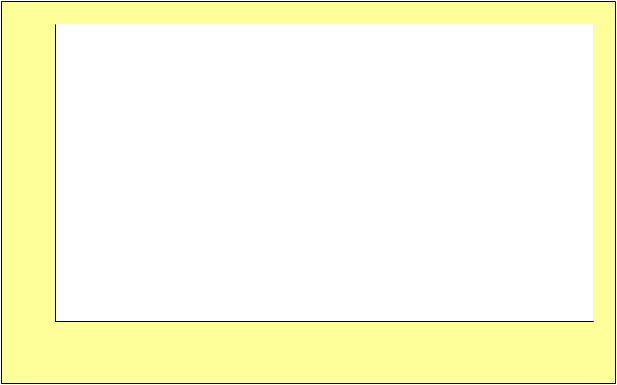 95% des échantillons possibles
1-a = 0,95
a = 0,05
Zone d’acceptation de H0
Zone            de rejet H0
c2calculé
 3,37
c2critique
 5,99
0
c2
12:38
18
Test du chi-carré
Interprétation statistique : décision & conclusion
Règle de décision: Rejet de H0 si
c2calculé  > c2critique
Décision: le c2calculé (3,37) est plus petit que le c2critique (5,99) associé à 2 dl et au seuil de signification 0,05. Donc, on accepte l’hypothèse nulle H0. 
La valeur calculée du chi-carré n’est pas statistiquement différente de zéro.
Conclusion: On est sûr au moins à 95% que la relation entre l’instruction et la désobéissance n’est pas statistique-ment significative dans la population étudiée
12:38
19
Test du chi-carré
Étapes à suivre pour effectuer ce test d’hypothèse
Formuler les hypothèses statistiques
H0 : Pas de relation entre les deux variables N (égalité des fréq.)
H1 : Relation entre les deux variables N (différences entre fréq.)
Calculer les fréq. théoriques selon l’hypothèse nulle H0
Calculer la valeur du chi-carré
Puis trouver la valeur critique, connaissant le seuil a et les dl
Énoncer la règle de décision et visualiser la décision
Rejet de H0 si c 2calculé > c 2critique 
Décider s’il faut rejeter ou non H0 et conclure
12:38
20
Test du chi-carré
Précautions
Postulats: le test du chi-carré s’applique si : 
l’échantillon est aléatoire, à l’instar des statistiques inférentielles
l’échantillon est assez grand pour que les fr. théoriques soient  ≥ 5
But: le test du chi-carré ne renseigne pas sur l’intensité d’une relation, mais sur sa signification statistique
Une relation forte peut ne pas être statistiquement significative si elle est basée sur un petit nombre de cas n
Une relation faible peut être stat. significative si n est grand
Pour évaluer l’intensité ou la signification réelle d’une relation, on se réfère aux mesures d’association
Sig. réelle= sig. sociologique, psychologique, clinique, médicale…
12:38
21
Test du chi-carré
Signification statistique & taille de l’échantillon
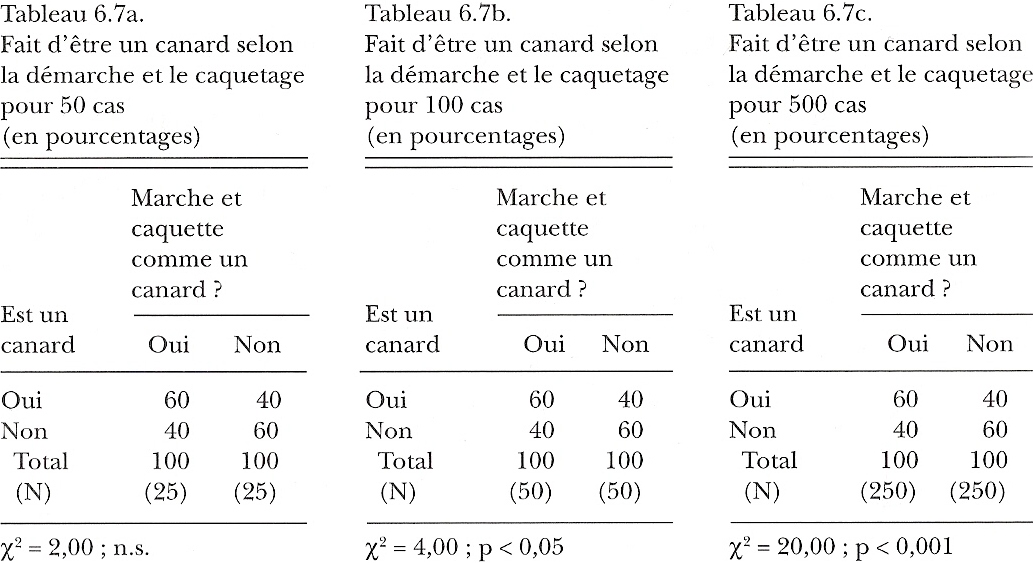 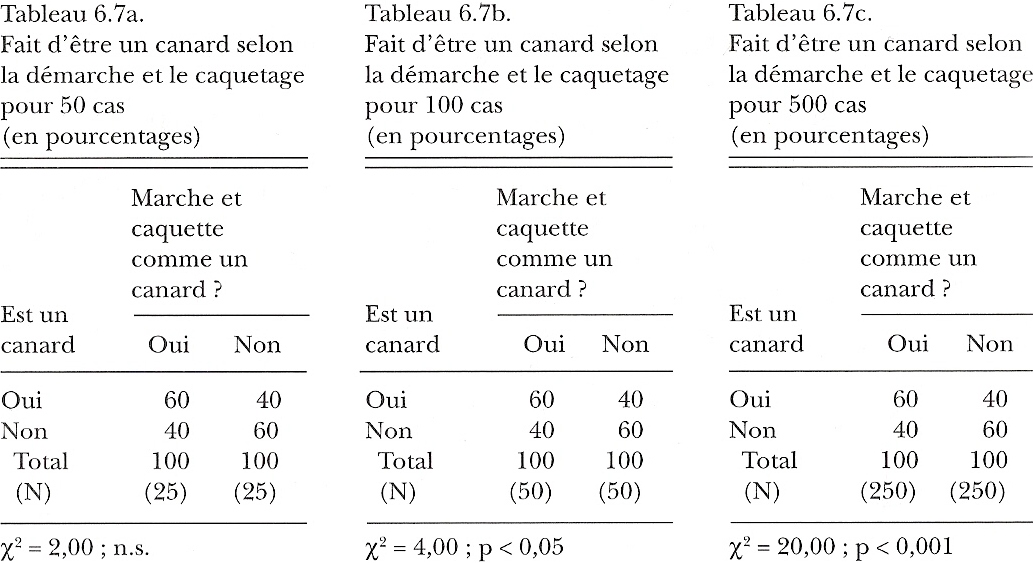 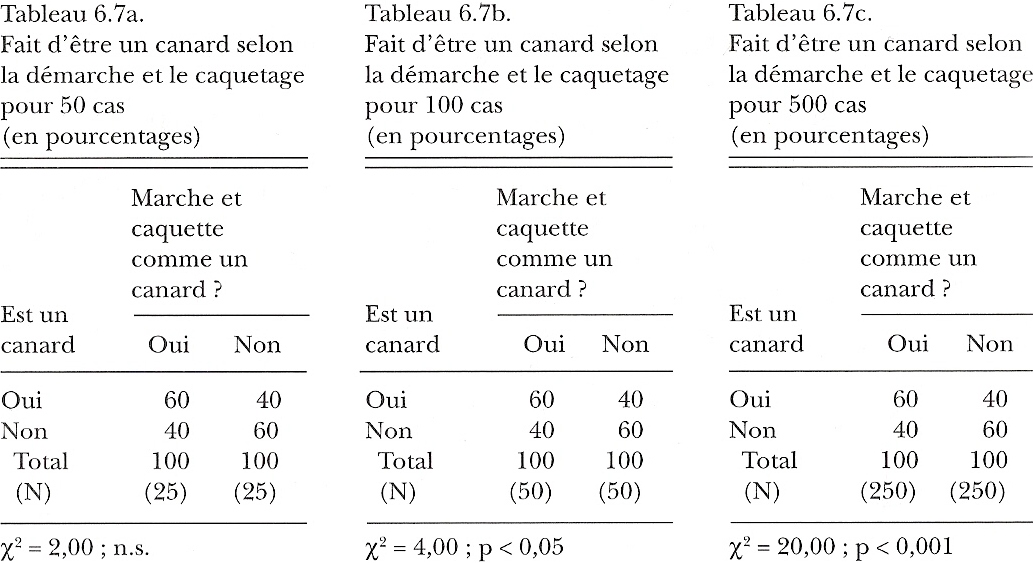 12:38
22
Fox, p.164
Mesures usuelles d’association
Aperçu et clé d’interprétation
Les mesures d’association s’étendent habituellement de:
0 à 1 pour deux variables dont au moins l’une est nominale ou considérée comme telle (intensité d’une relation)
Focus sur le coefficient de contingence (C)
Interprétation de l’intensité d’une relation à l’aide d’une grille (Imbeau, 2009)
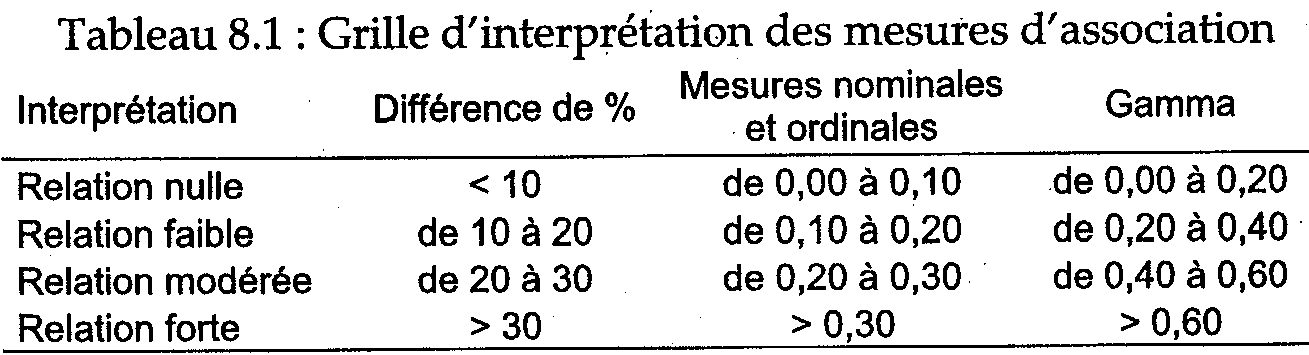 12:38
23
Mesures usuelles d’association
Coefficient de contingence : formule
Puisque la valeur du c2 dépend non seulement de l’intensité de la relation, mais surtout du nombre de cas (n), il est possible de l’ajuster pour obtenir une mesure qui tienne compte de l’effet du nombre de cas (Fox)
C= coefficient de contingence
 	c2 = Chi-carré
	n = nombre de cas
Le Coefficient de contingence étant de 0,25, la relation entre l’instruction et la désobéissance civile est modérée. Paradoxe?
12:46
24
Test du chi-carré & mesures d’association
Remarques
La signification statistique n’est pas la signification réelle
Le test du c2, et le coef. C sont des mesures symétriques
Qu’une variable soit dépendante ou indépendante, la valeur ne change pas. Mais, théoriquement, on doit les distinguer 
Puisque la mesure d’association C repose sur le c2, le test de signification du c2 s’applique aussi à elle
Si le c2 est statistiquement significatif, elle l’est aussi
Si le c2 n’est pas statistiquement significatif, elle ne l’est pas
Ces techniques dépendent du découpage en catégories
Selon la catégorisation, les dimensions du tableau (dl) changent, et des différences (relation) peuvent être significatives ou non
12:38
25
Tout prochainement
Prochaine leçon
Test t pour la comparaison de deux moyennes
Au labo Excel d’aujourd’hui
Commencer par analyser la relation entre deux variables catégorielles (tableau croisé) 
Tester la signification statistique d’une relation entre deux variables catégorielles (chi-carré)
Mesurer la signification réelle d’une relation entre deux variables catégorielles (Coefficient de contingence C)
12:38
26